Туристичке регије свијета
Португал


Др Вук Гарача
Пиринејско полуострво
Пиринејско или Иберијско највеће је од три велика полуострва јужне Европе

По географском положају представља мост између Европе и Африке

Европа је најближа Африци, а на  Гибралтару, који је широк свега 23 км
Физичко-географска карта Пиринејског полуострва
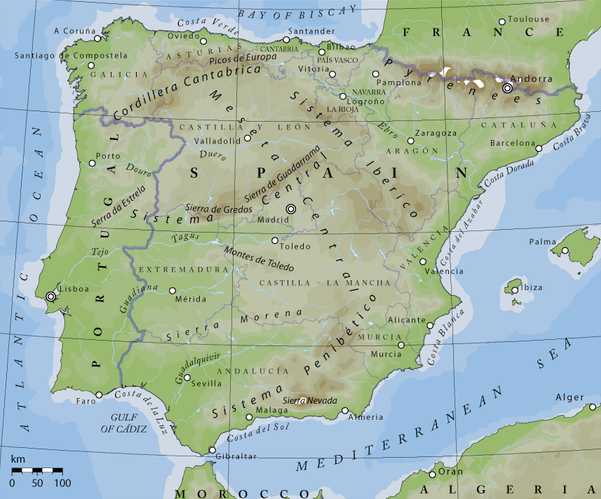 Природне карактеристике Португала
Крајњи западни дио Пиринејског полуострва
Маритимност је јасно изражена
Утицај Атлантског океана је изразит
На истоку и сјевероистоку планински вијенци и старе масе из Шпаније
Сијера Ештрела (1991 м)
Широке наплавне низије уз море и ријечне долине (Дуро, Мондего, Тежо, Гладијана)
Клима атлантска до суптропска
Друштвене карактеристике Португала
Површина – 91.971  km²
Становника – 10,4 милиона
Густина насељености 113 ст/km²
Положај периферан 
Историја дуга и бурна
Ибери
Феничани
Грци
Римљани
Мавари/Арапи
Краљевина португал
Колонијална сила
Туризам Португала
Туризам Португала заостаје за туризмом Шпаније
До 1968. године диктатура Салазара
Крвави сукоби у колонијама до 1974.
Државни удар и успостављање демократије, ослобађање колонија
Убрзани развој туризма од уласка у ЕУ 1986. године
2015. године 10,2 милиона страних туирста и 12,6 милијарди долара
Удио ноћења према административним регијама 2010.
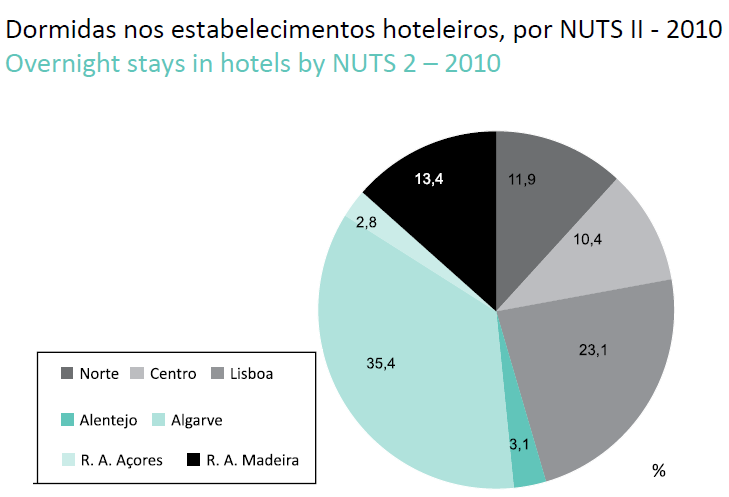 Туристичко-географске регије Португала
Алгарве
Регија око Лисабона
Регија Сјеверног приморја
Приморје Алентежа
Сјевероисточна брдскопланинска регија
Острвске регије
Мадеира
Азори
Алгарве
Природни је наставак шпанске регије Коста дела Луз
Африка заробљена у Европи

Узак обалски појас са ниским планинским залеђем
Сијера де Моншик и Сијера до Калдеира (испод 1000м)

Суптропска клима
Преко 3000 сунчаних сати
Око 900 мм падавина на падинама
70% влажности ваздуха
Температура воде је 6 мјесеци изнад 18º С
Средња јануарска температура ваздуха око 13º С
Туристичка регија Алгарве
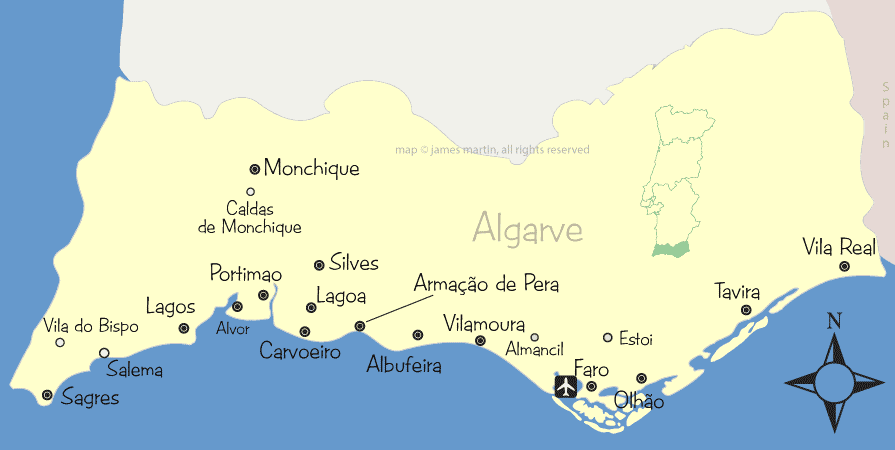 Обалско подручје је готово целокупно под виновом лозом, маслином, воћем и поврћем
Регију карактерише савремена туристичка изградња
Етносоцијални мотиви под значајним утицајем Мавара
Центар регије је град Фаро
Туристичка мјеста су:
Албуфеира
Лагос
Саргес
Фаро – старо градско језгро
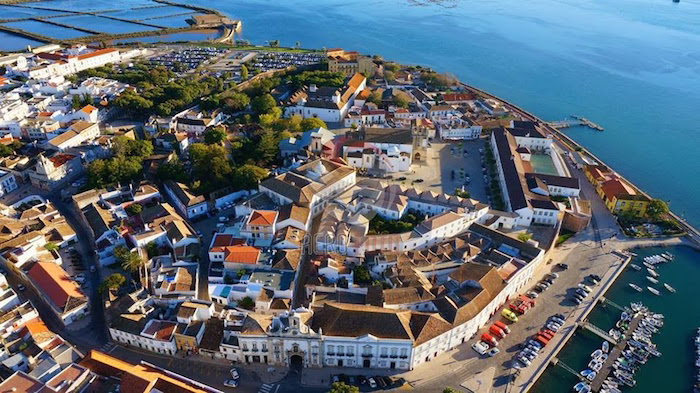 Фаро – градске улице
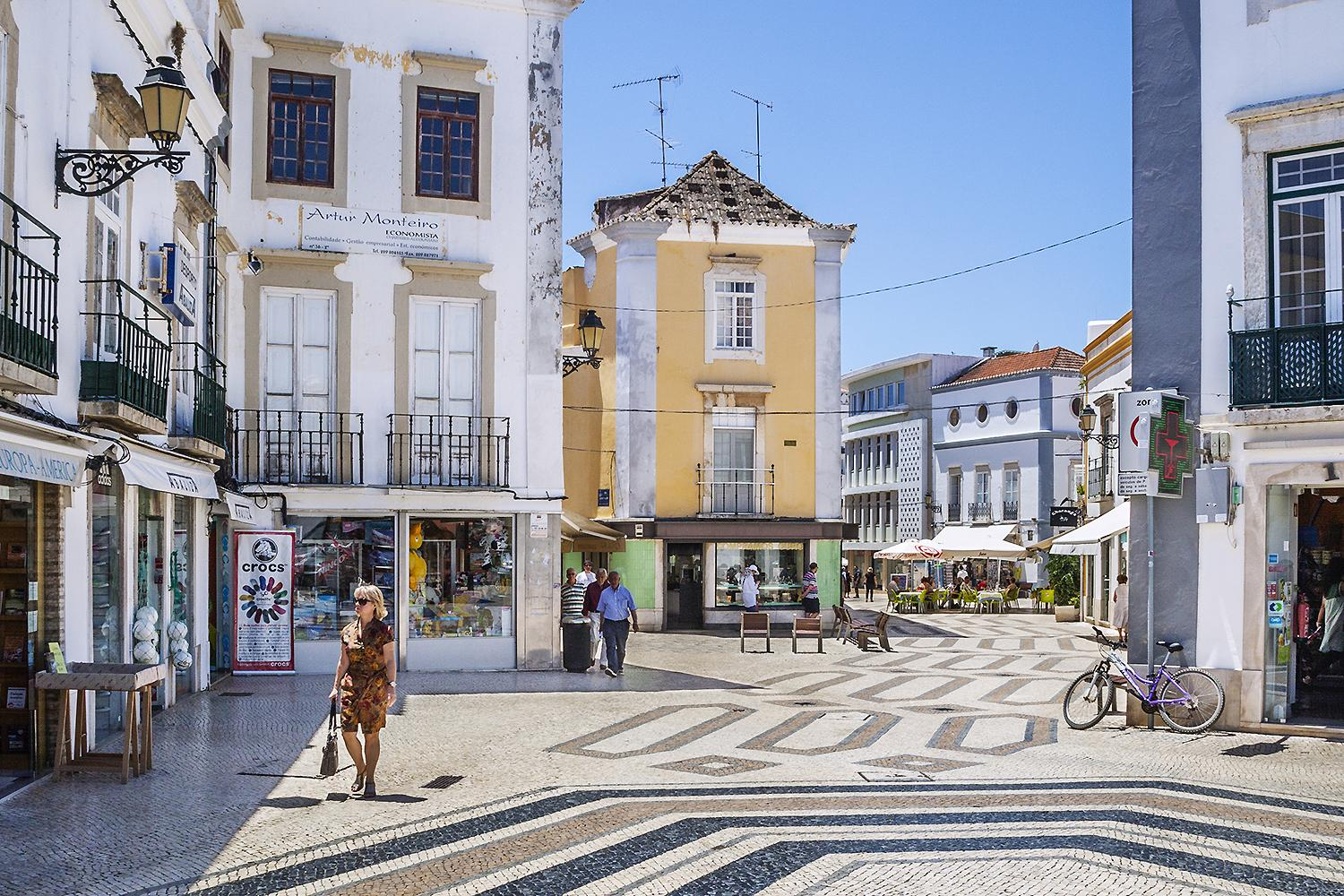 Фаро – туристичка лука - марина
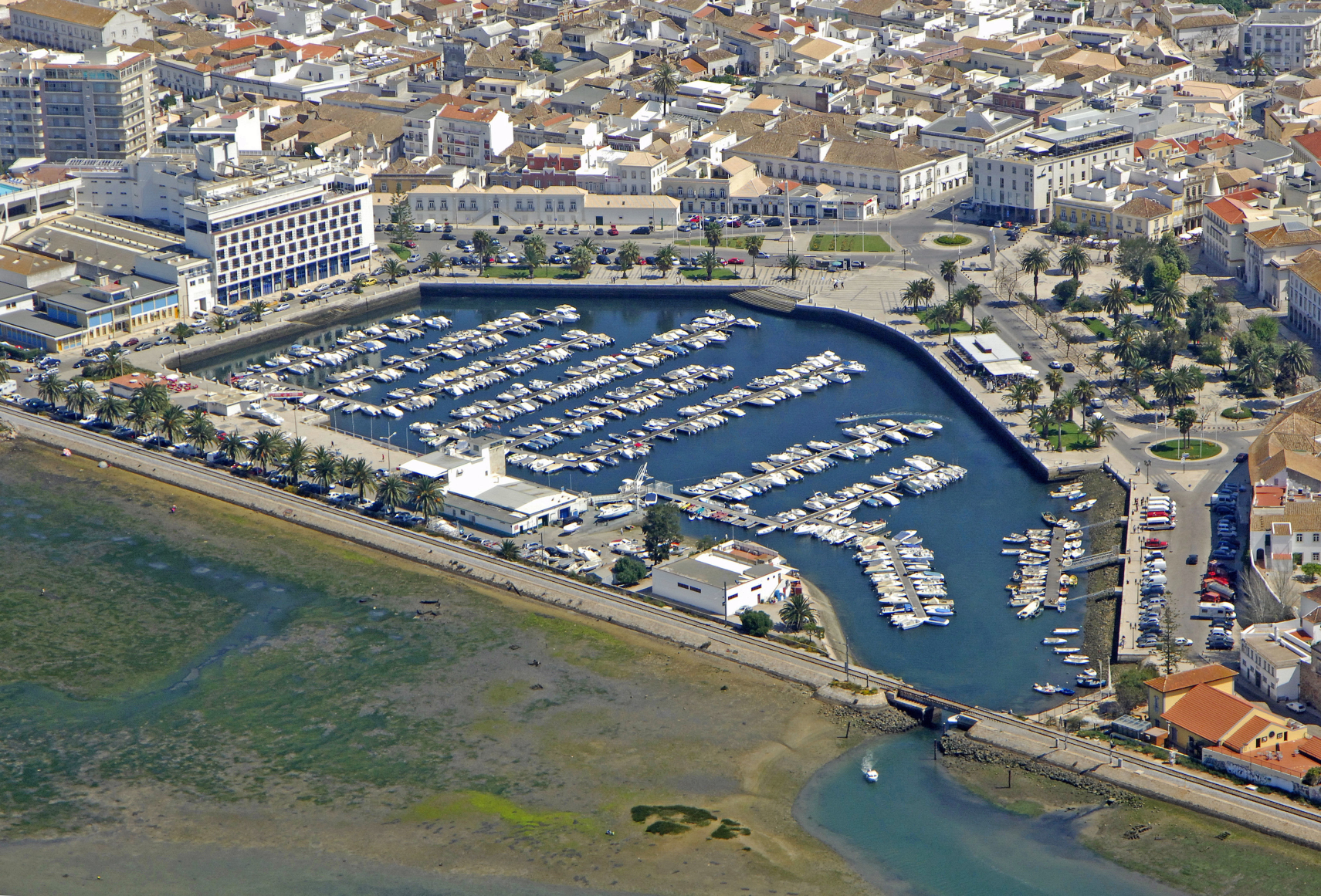 Фаро - плаже
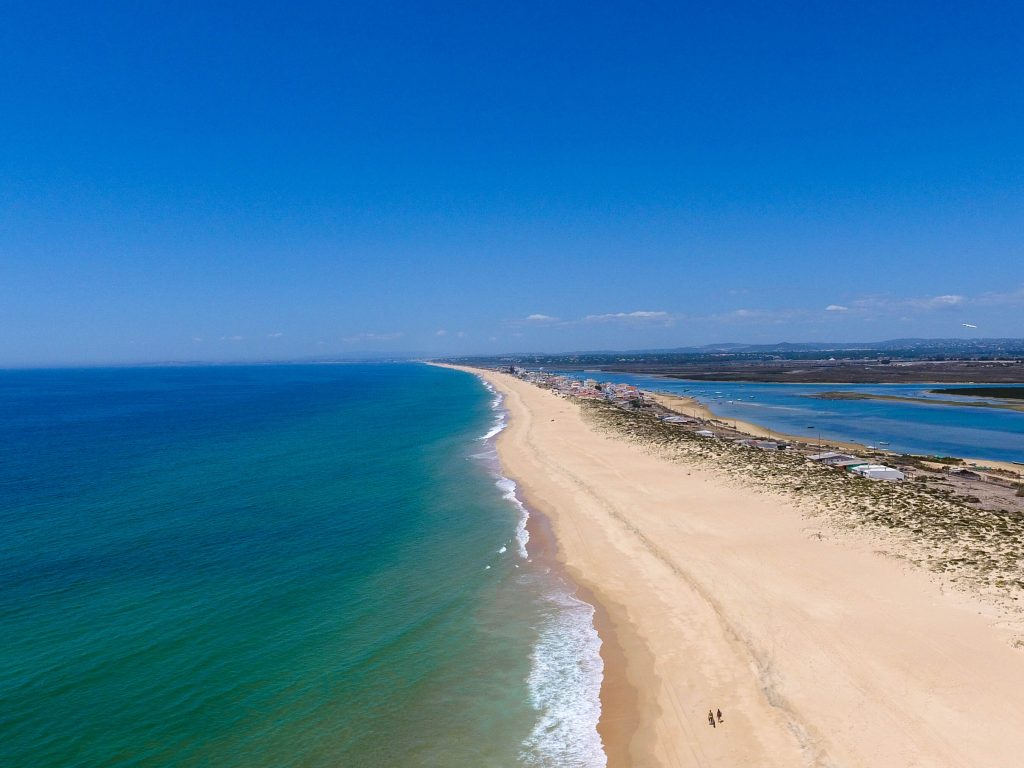 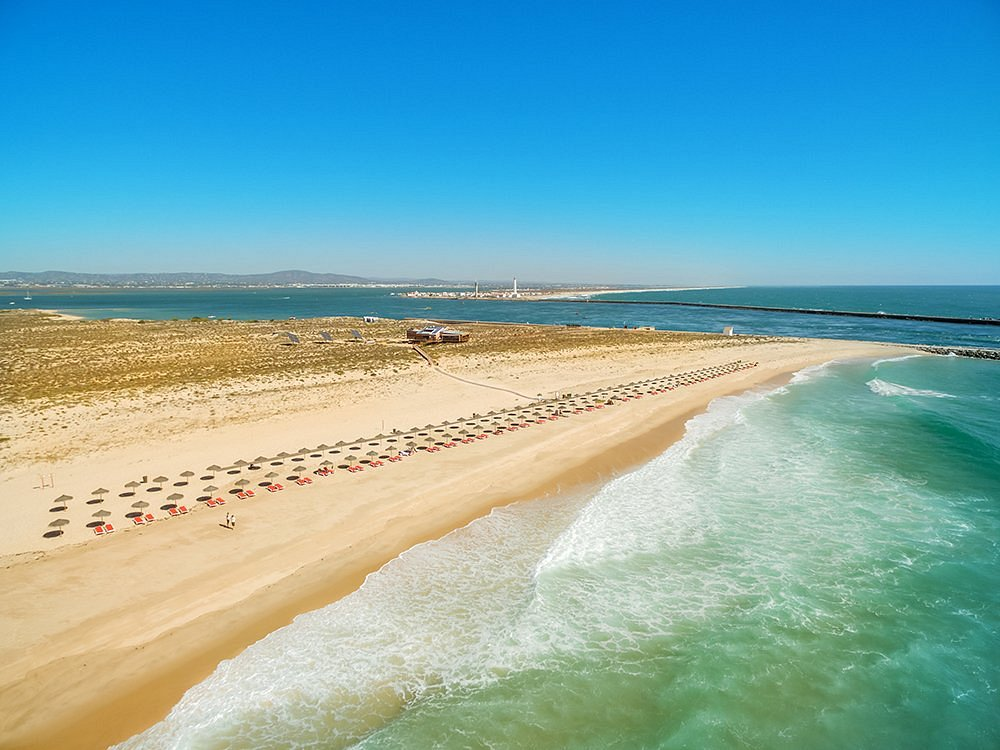 Фаро – палата Ештои
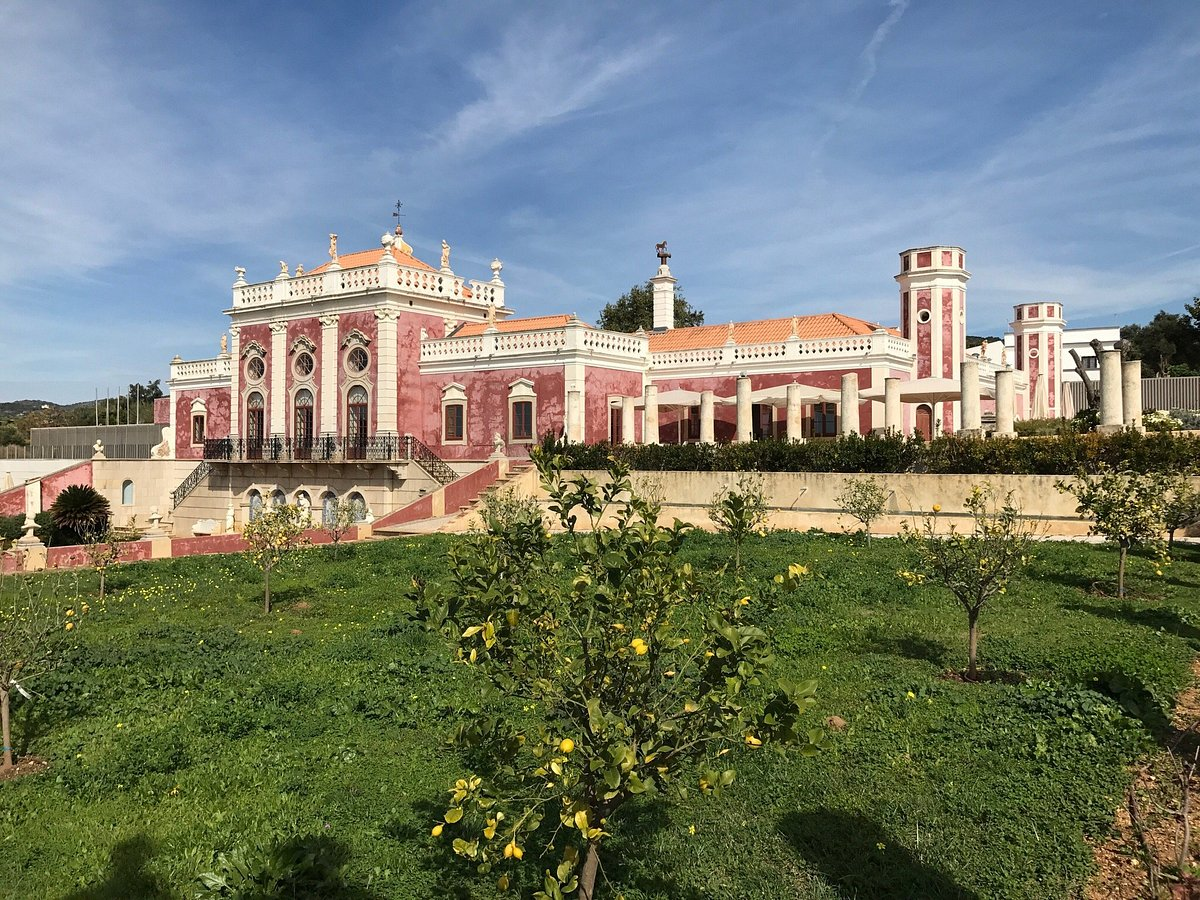 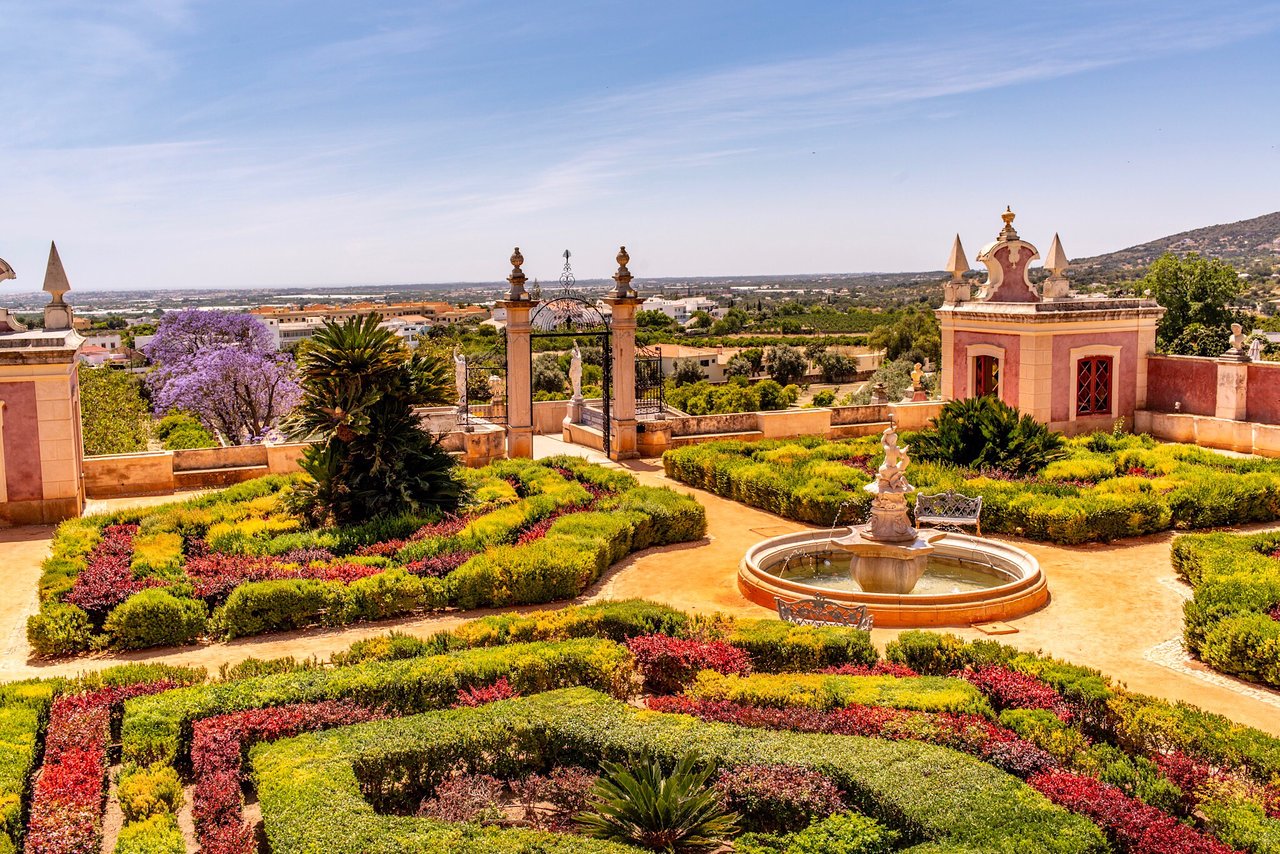 Албуфеира – туристичко мјесто
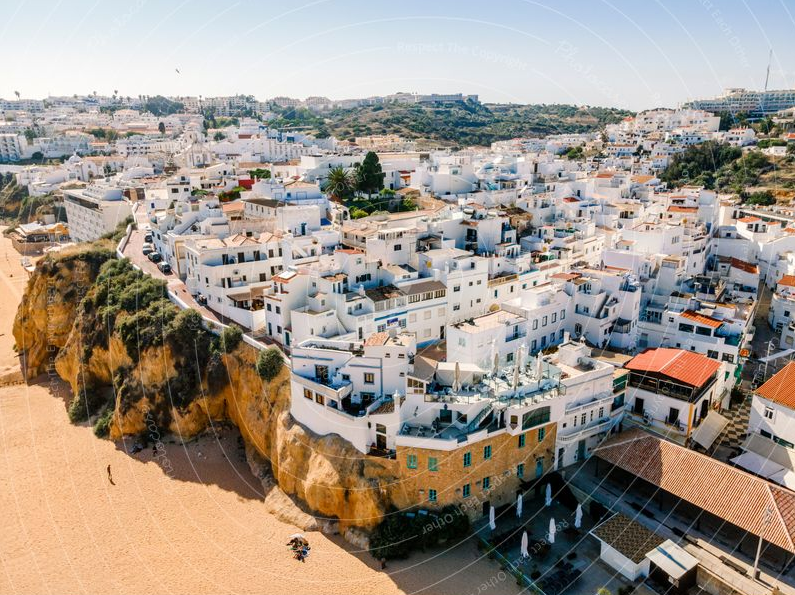 Детаљ са плаже у Барселони
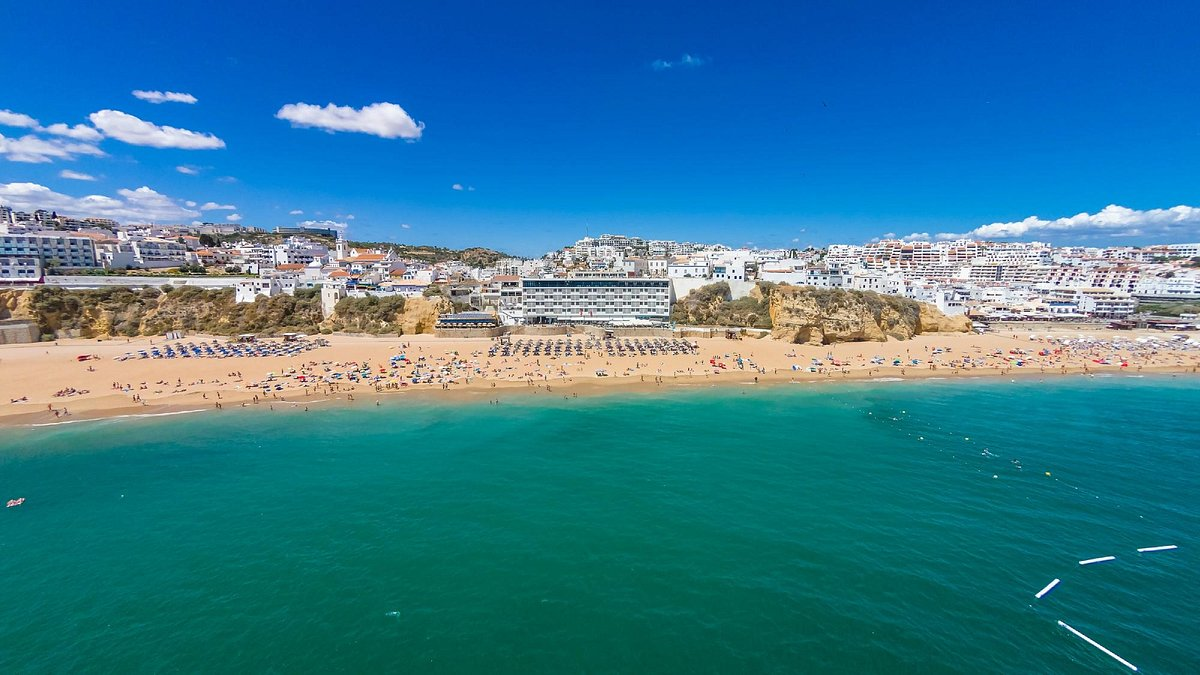 Лагос – старо градско језгро
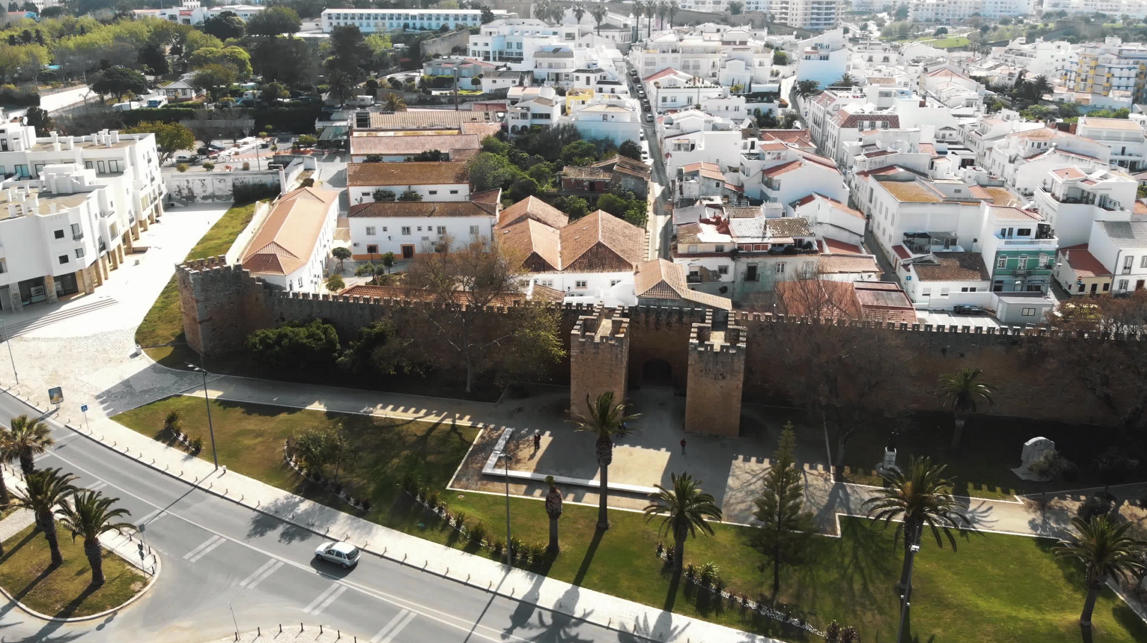 Барио Готико - катедрала
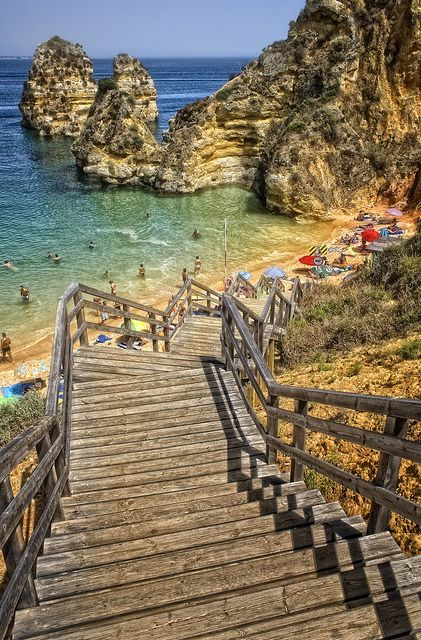 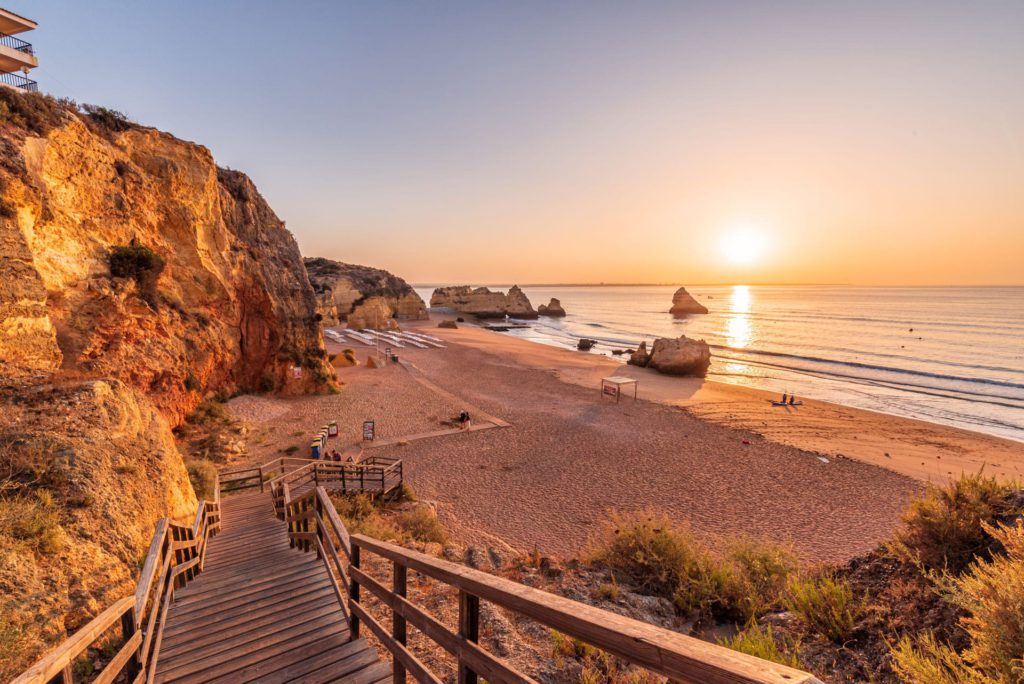 Алгарве – пећине од пјешчара
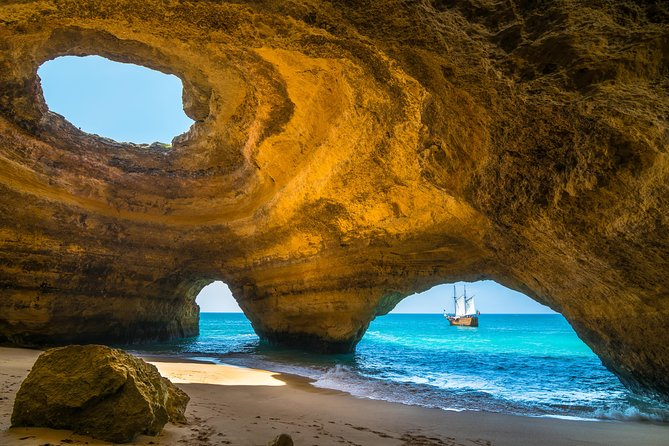 Рт Сао Винсенте - Сагрес
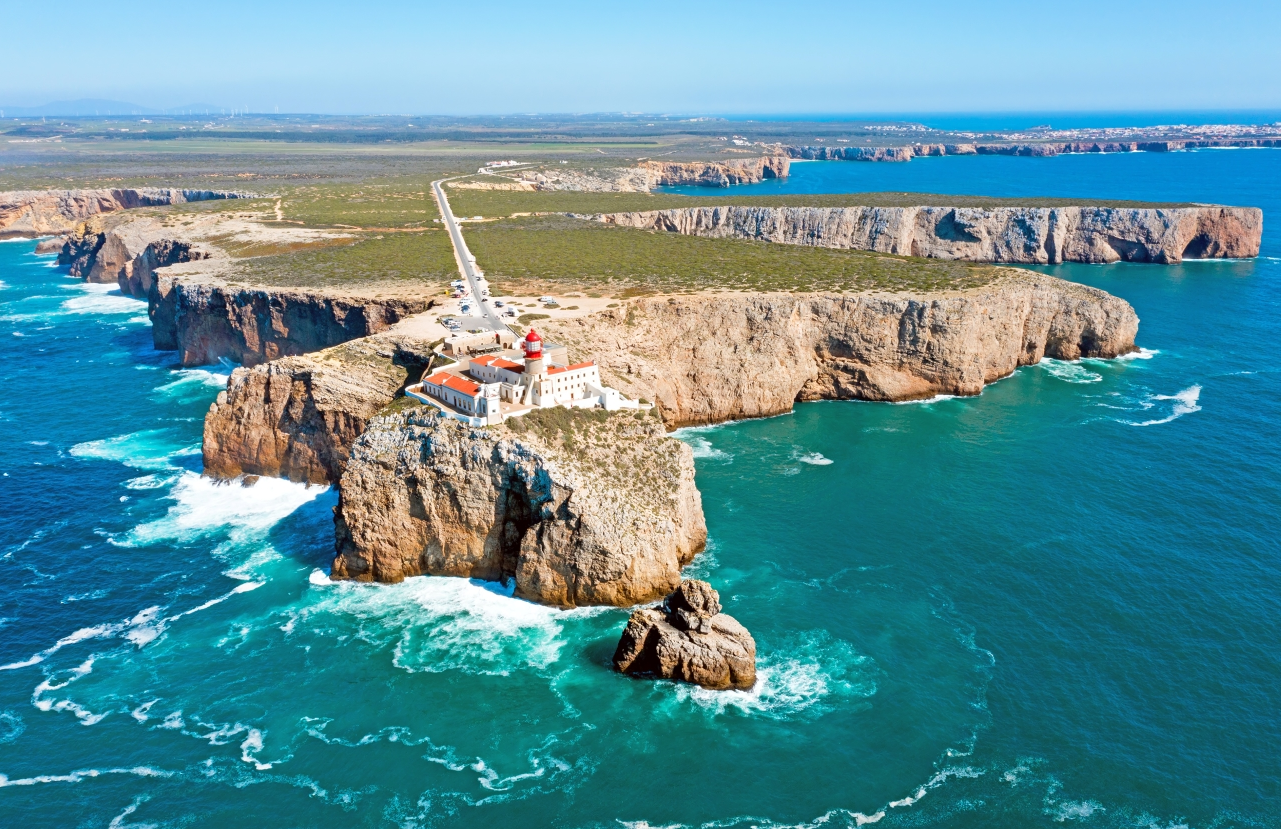 Сагрес – типична плажа
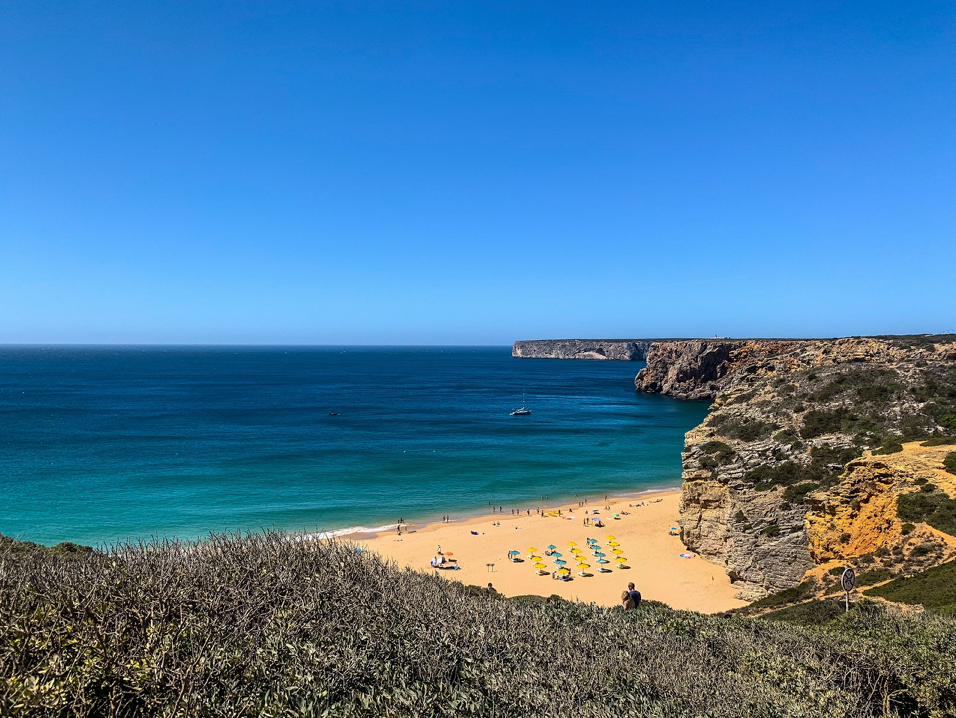 Регија око Лисабона
Град је смјештен уз десну обалу естуара ријеке Тежо
Друга по значају туристичка регија
Дуга историја од Феничана и Римљна, до Визигота и Мавара
Разоран земљотрес 1755. године и обнова од стране министра Помбала
Погинуло 40.000 грађана
Свјетска изложба ЕКСПО 1998. године
Лисабон
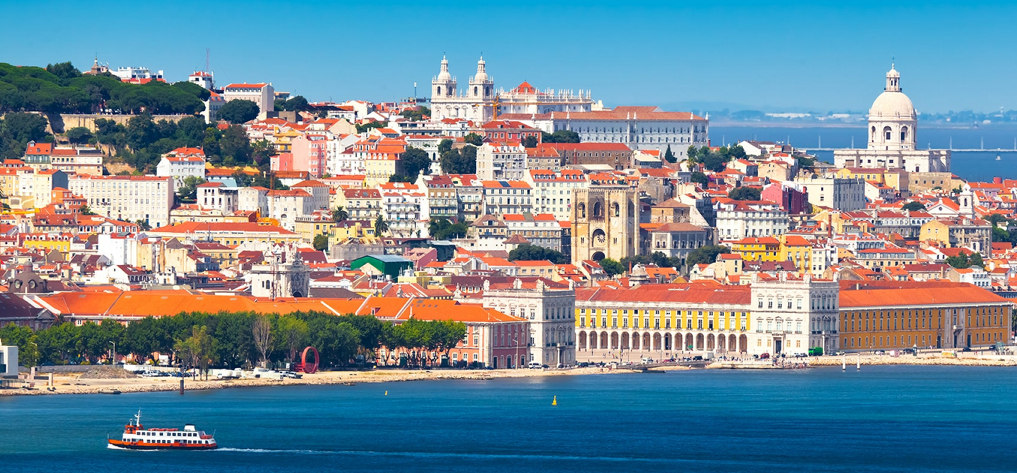 Лисабон – Алфама - Фадо
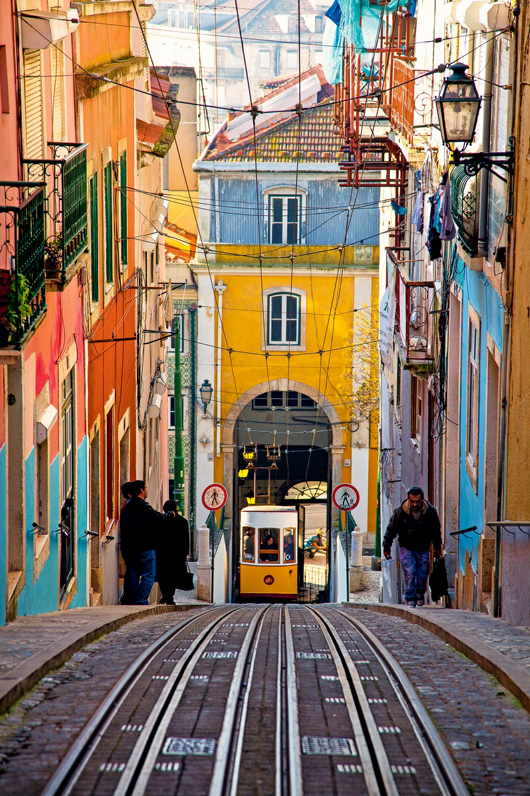 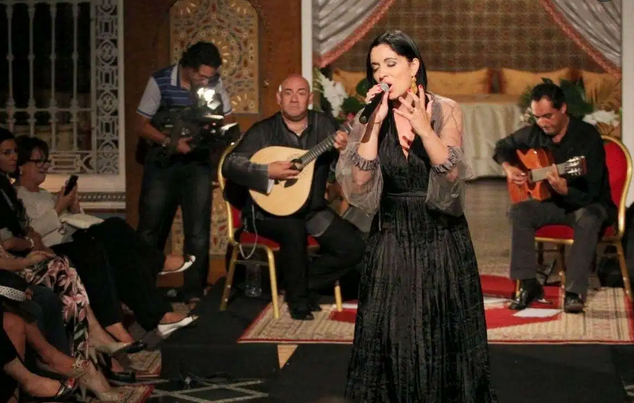 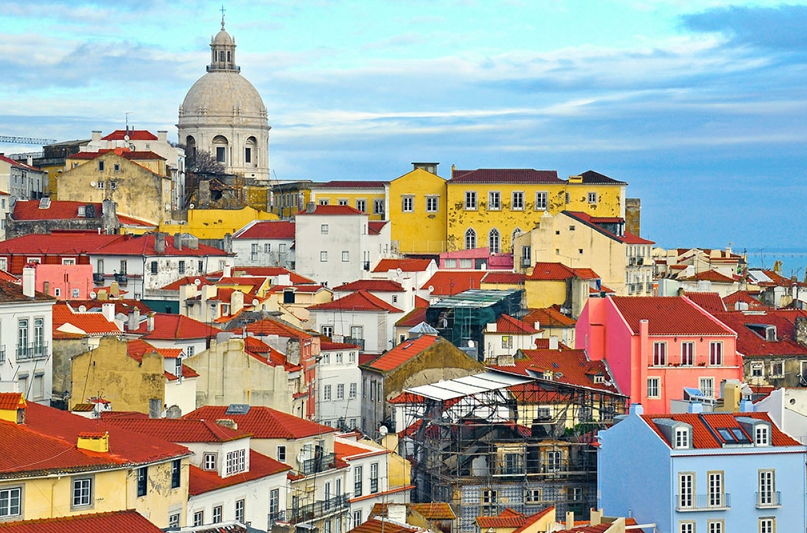 Лисабон – катедрала сан Доминго
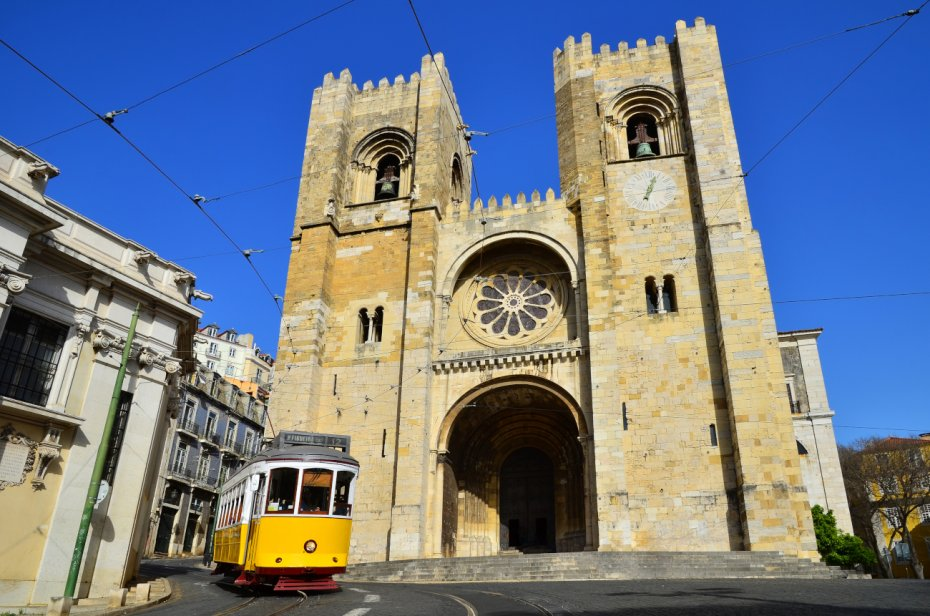 Лисабон – Белем кула
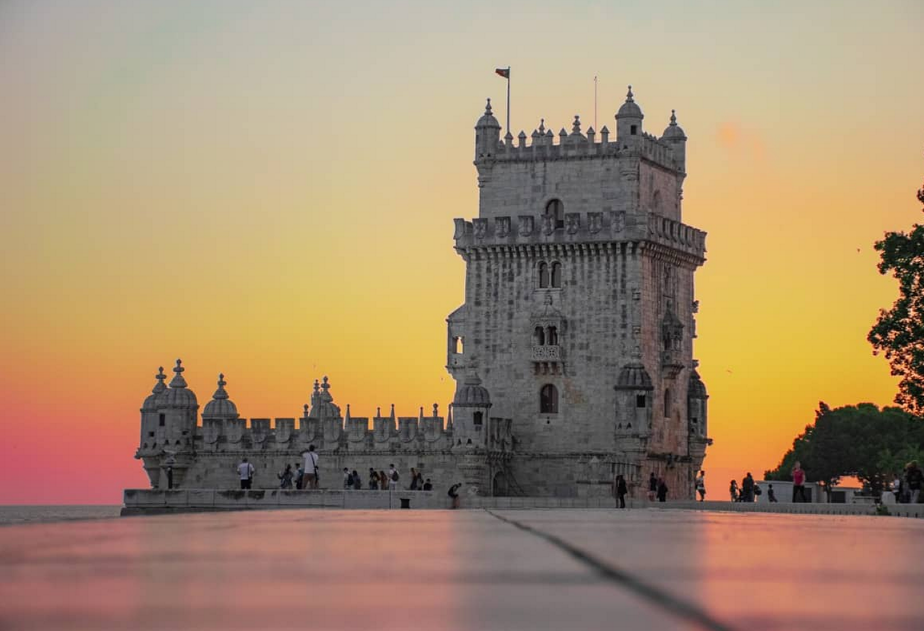 Лисабон – тврђава свети Ђорђе
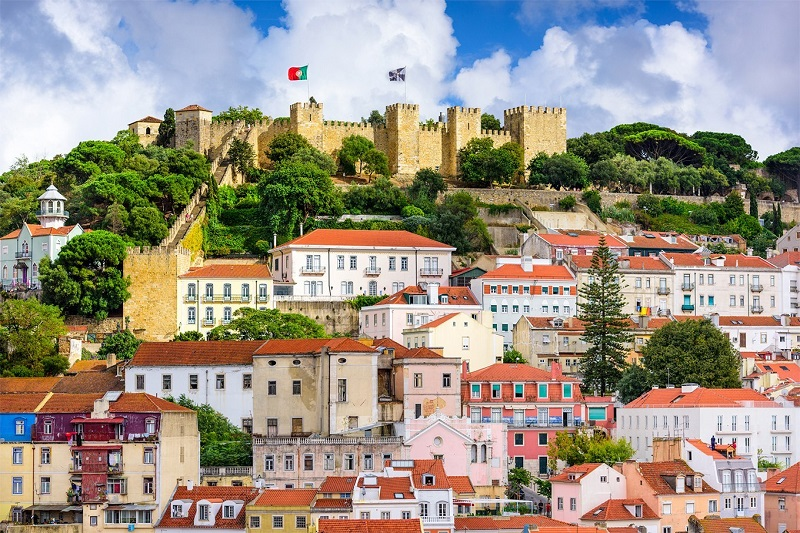 Лисабон – улична мрежа
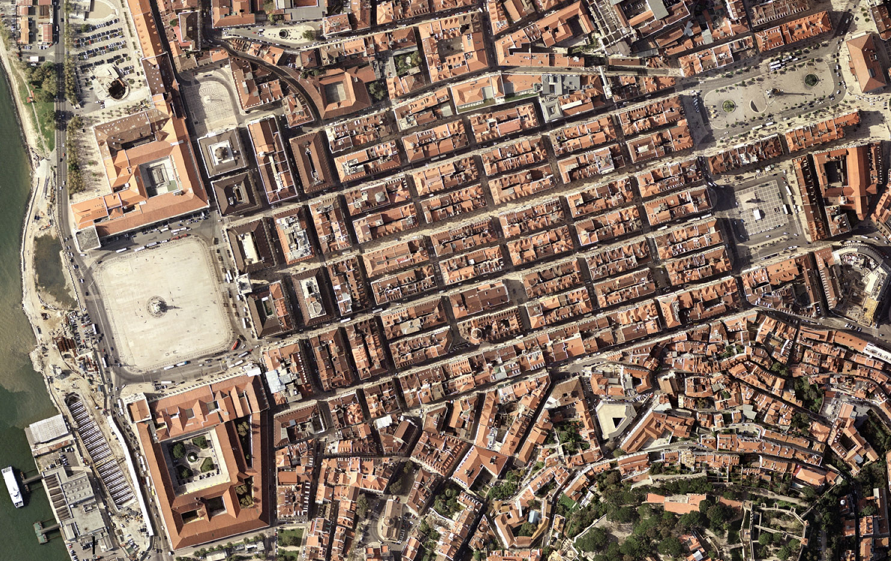 Лисабон – трг Фигуера и трг Росарио
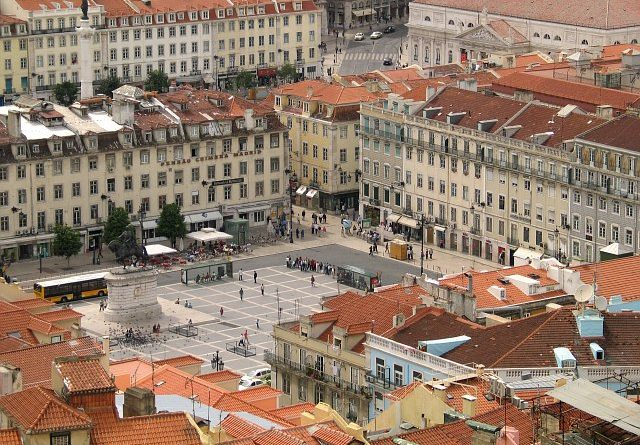 Лисабон – Трговачки трг
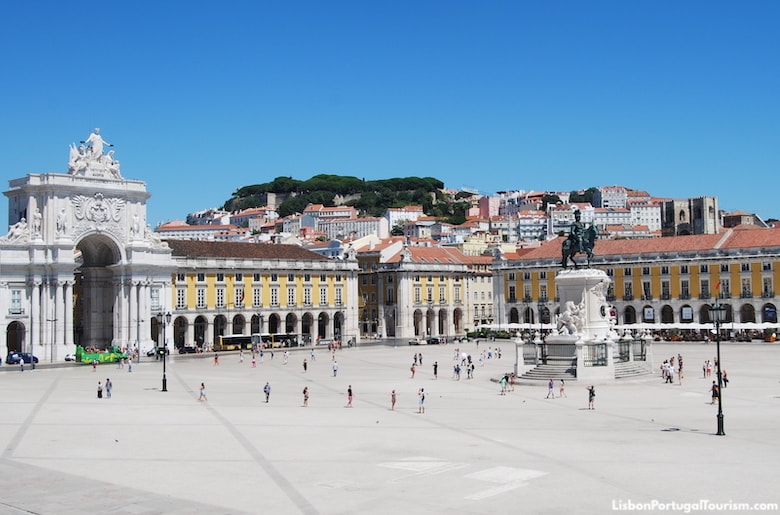 Синтра – Замак Пена
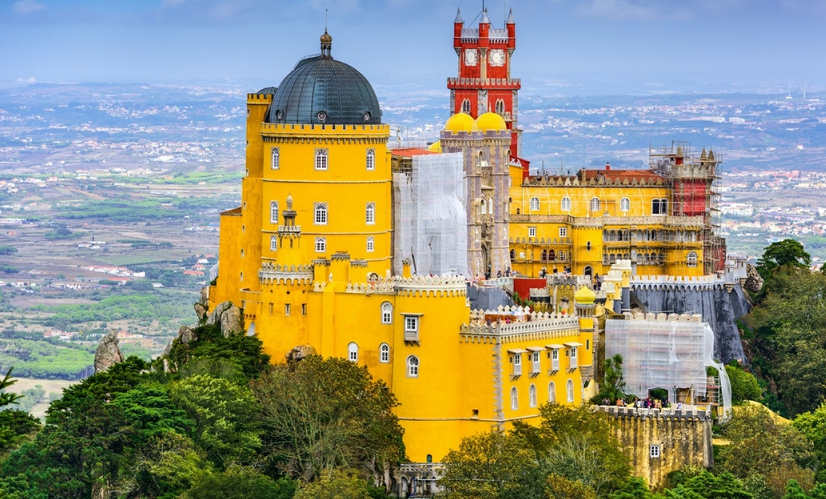 Сесимбра - љетовалиште
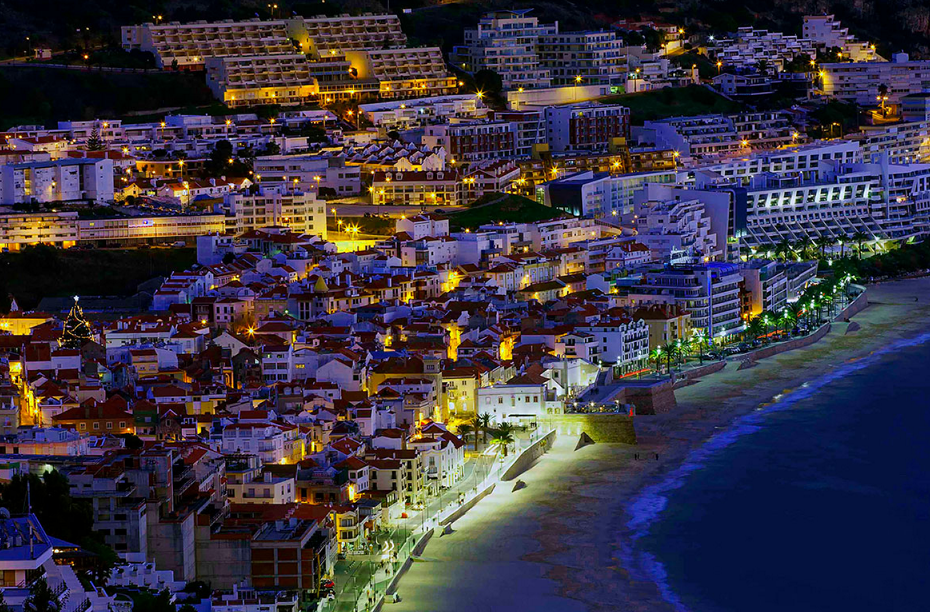 Кашкаис - Љетовалиште
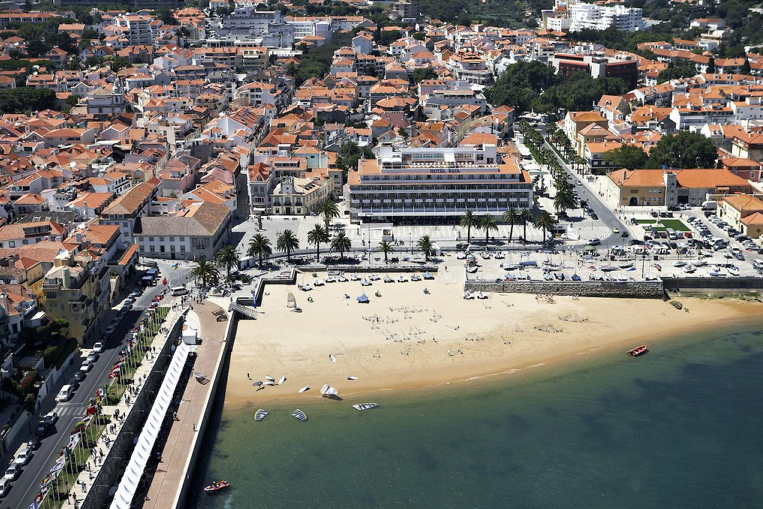 Алентежо - приморје
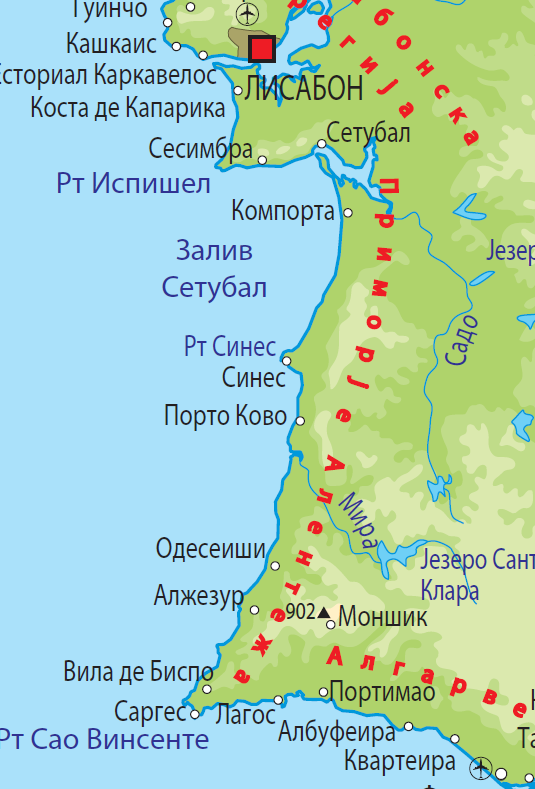 Обала широка и пјесковита
Клифови и плаже
Атлантска клима
Туризам неразвијен
Кампинг туризам
Заштићена природа
Високи таласи
Сурфинг
Туристичка мјеста:
Алжезур
Компорта
Синес
Алжезур – стрми клиф и плажа
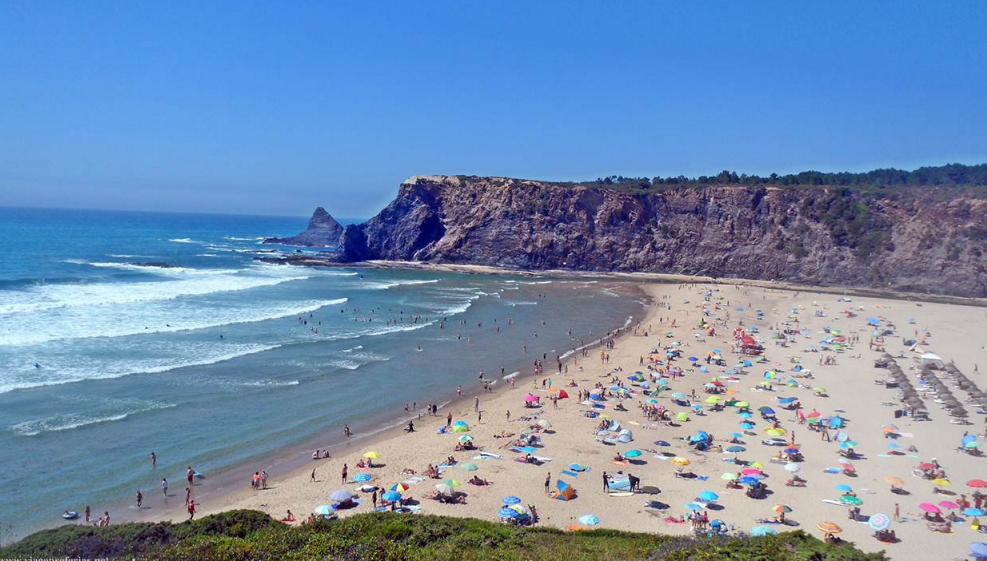 Компорта – дугачке плаже
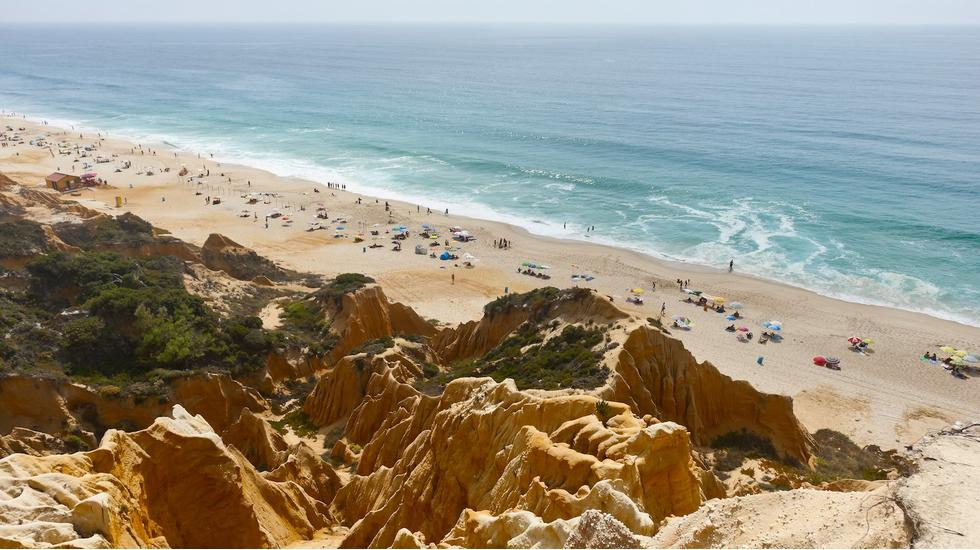 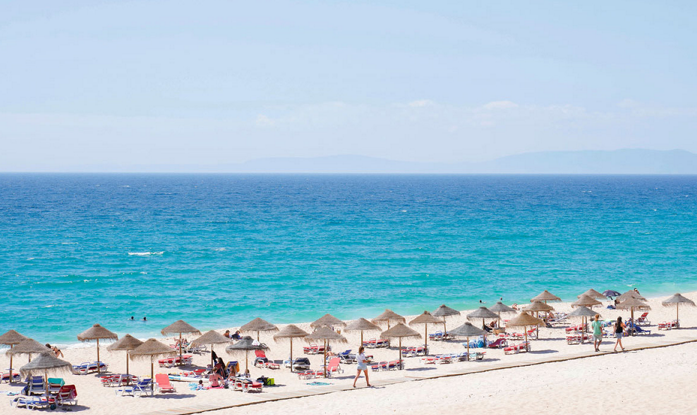 Синес – таласи – сурфинг
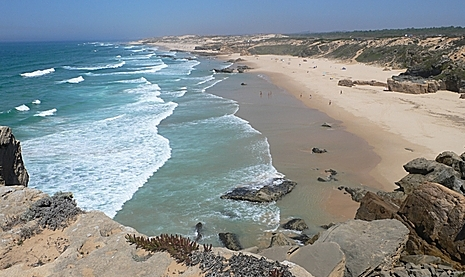 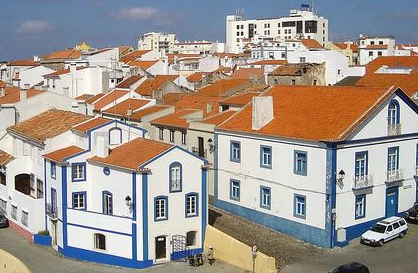 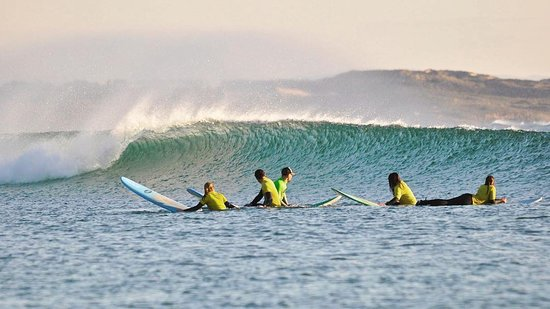 Сјеверно приморје
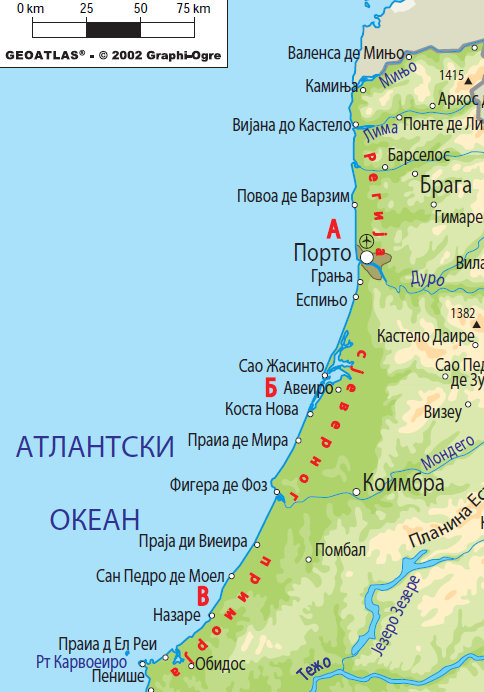 Обала широка и пјесковита
Естуари
Атлантска клима
Туризам у развоју
Високи таласи
Сурфинг
Туристичка мјеста:
Порто
Коста Нова
Авеиро
Фигуера де Фоз
Назаре
Порто
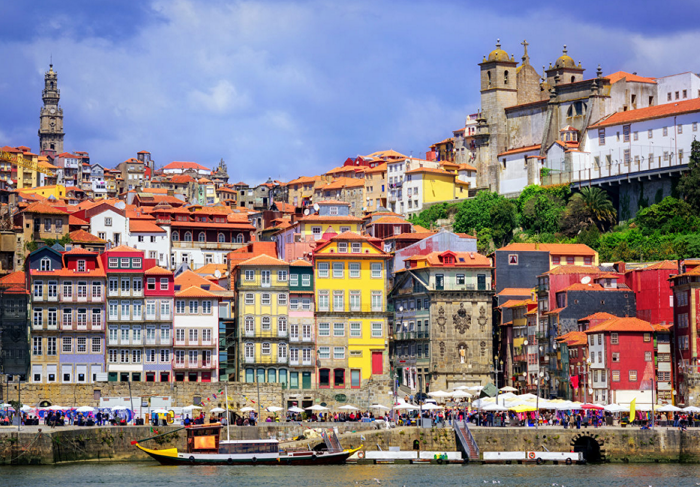 Порто – мост на ријеци Дуро
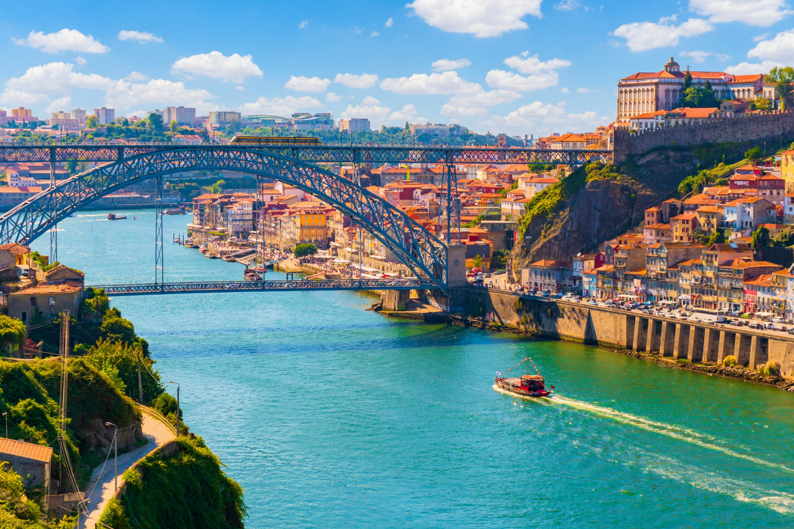 Плаже сјеверно од Порта – Повоа де Варзим
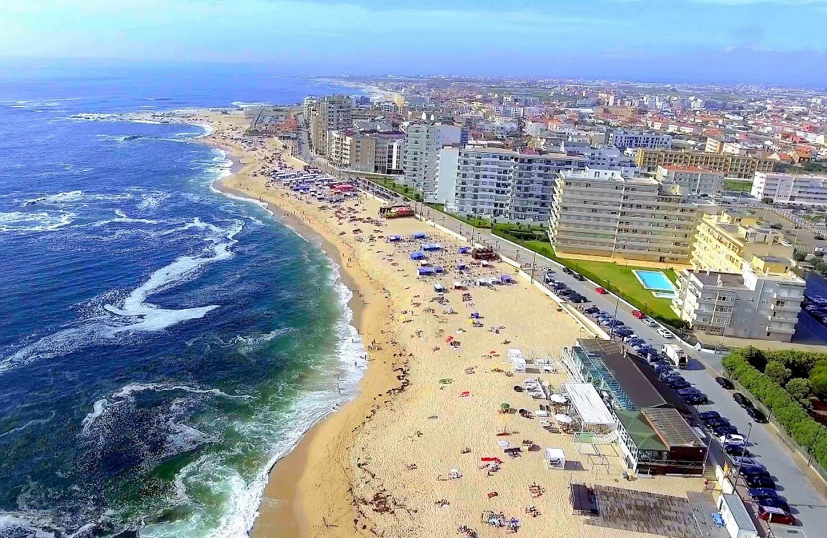 Авеиро – град на води
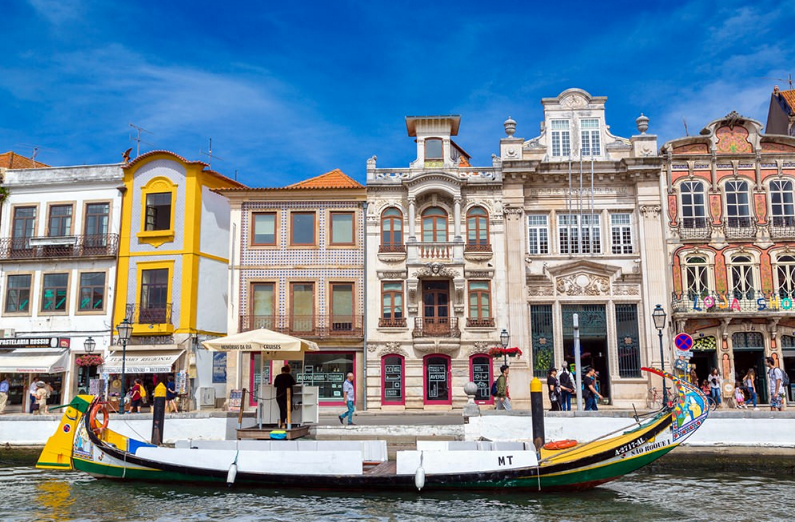 Авеиро – вјерски и универзитетски центар
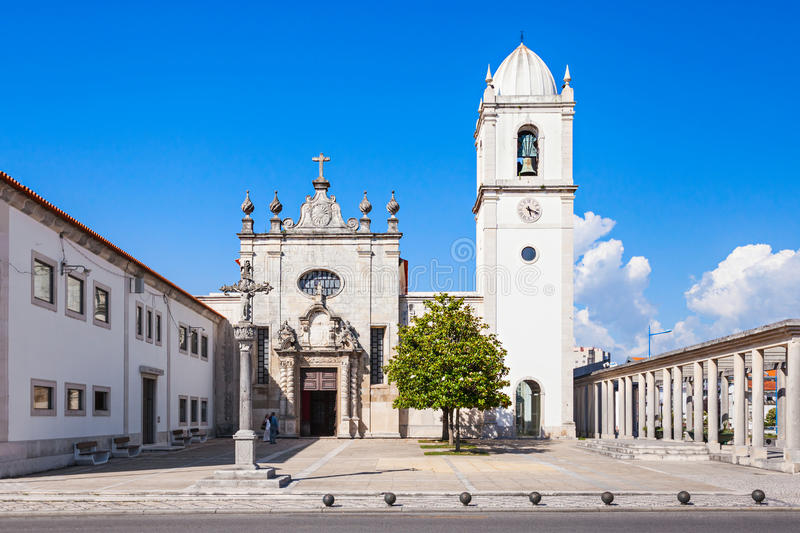 Коста Нова – ривијера Авеира
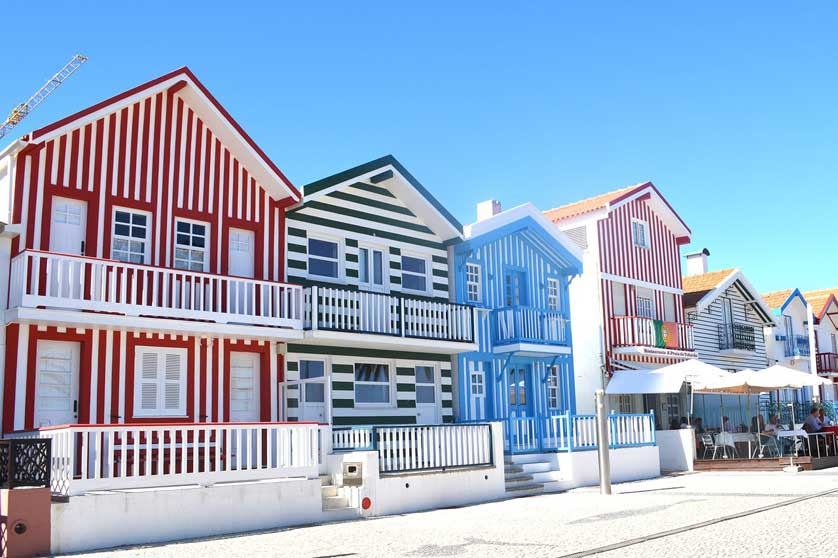 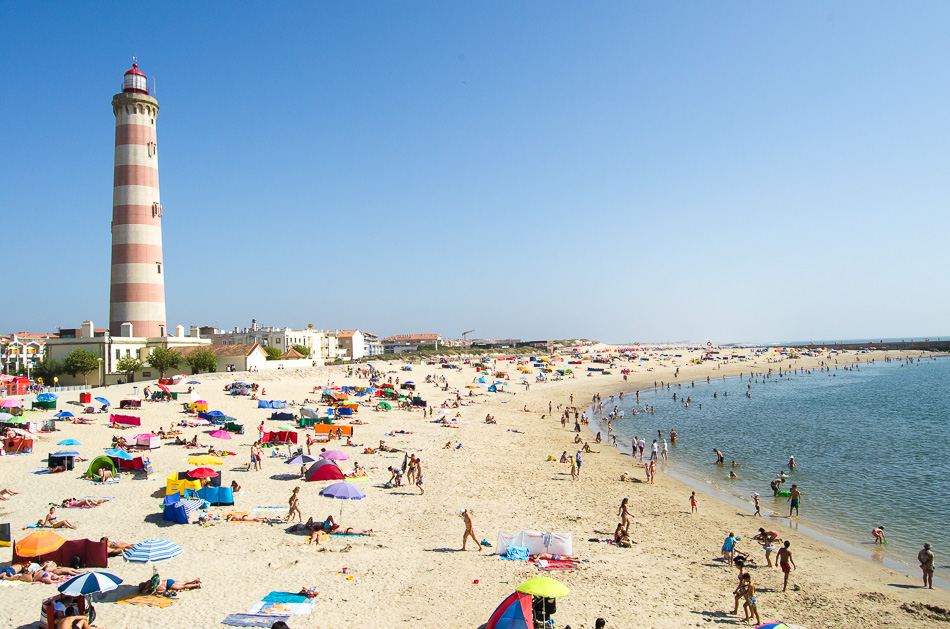 Фигуера де Фоз
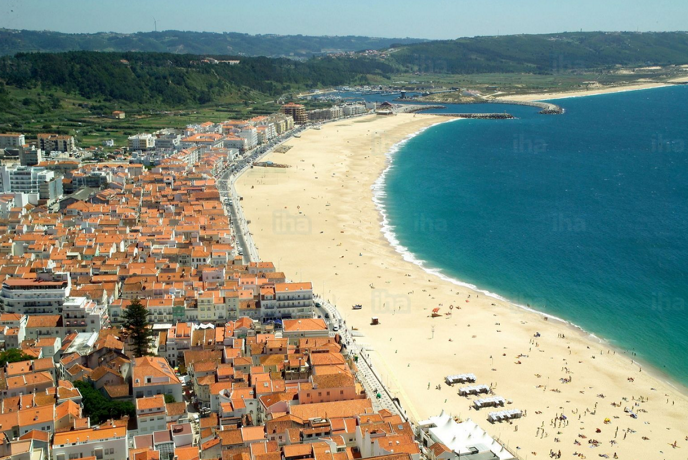 Назаре – Старо градско језгро
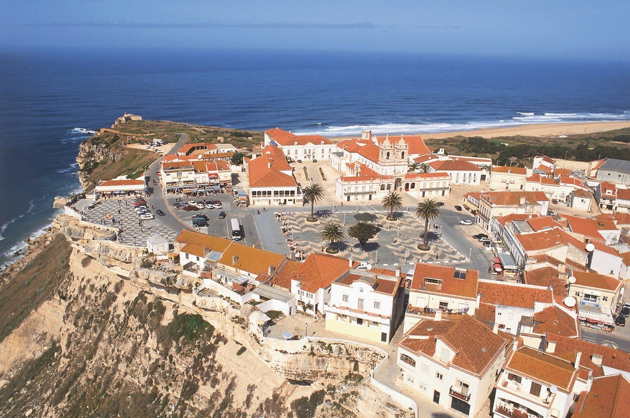 Назаре – град, плажа и успињача
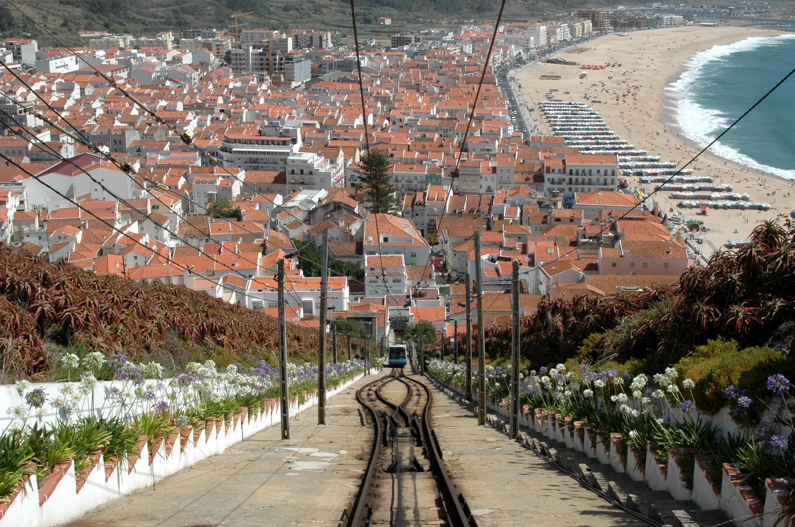